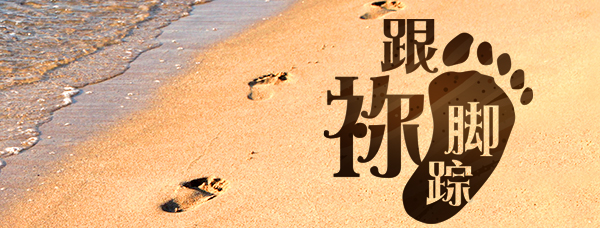 第十九单元：重视关系（上）
第73讲：和睦表彰合一
要义：金句
使他们都合而为一。正如你父在我里面，我在你里面，使他们也在我们里面，叫世人可以信你差了我来。（约17:21）
2
精义：撮要
教会能够合一，就建立世人信心。
3
传播焦点
合一难，门徒烦 !
基督教「合一」，难吗？
合一三大拦阻
八个竭力  
竭力追求
4
传播焦点
合一不是齐一
在真理上，不在外貌 
 约翰一书2:12-13
5
生活应用
合一须否“竭力”方可达至？圣经至少八方竭力表示了什么？
6
反思问题
合一虽非齐一，但“齐一”何时有其好处么？
7
听众回馈
合一既是在真理上而非在外貌，你想到如何有更好的事奉？
8